Figure 6. Contrast-dependent variations in the excitatory and suppressive space constants. (A) Histogram of the ratio ...
Cereb Cortex, Volume 23, Issue 2, February 2013, Pages 283–292, https://doi.org/10.1093/cercor/bhs012
The content of this slide may be subject to copyright: please see the slide notes for details.
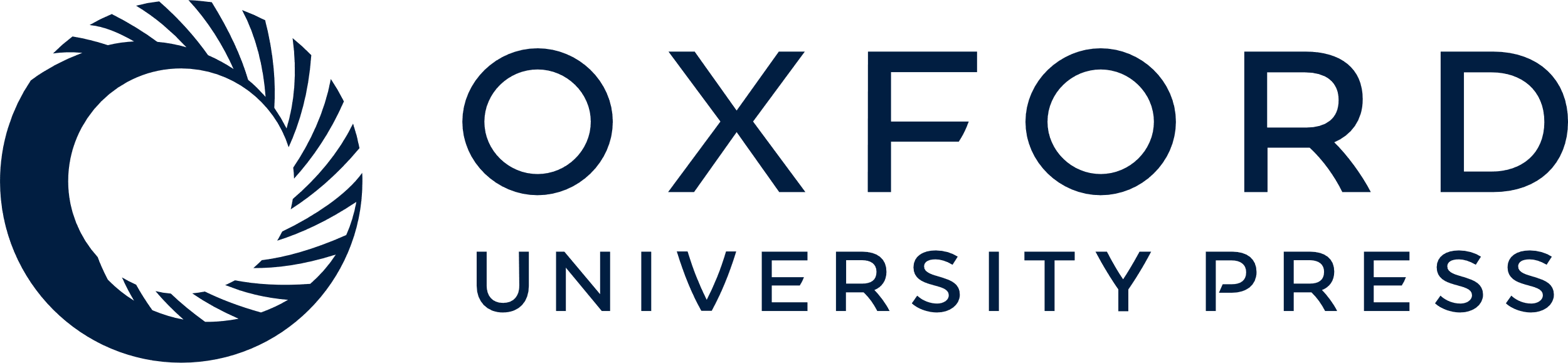 [Speaker Notes: Figure 6. Contrast-dependent variations in the excitatory and suppressive space constants. (A) Histogram of the ratio of excitatory space constant at low to high contrast (alow/ahigh) for the entire population (n = 115). (B) Histogram of the ratio of suppressive space constant at low to high contrast (blow/bhigh) for the 61 type-I cells. A ratio greater than unity indicates the space constant is greater at low than at high contrast. The arrow indicates the population average of the ratios, which was 1.93 times (±0.12) in (A) and 1.24 times (±0.14) in (B).


Unless provided in the caption above, the following copyright applies to the content of this slide: © The Author 2012. Published by Oxford University Press. All rights reserved. For permissions, please e-mail: journals.permissions@oup.com]